Thứ …… ngày …… tháng …….. năm 2020
Tập viết
Bài 24 và 25
 Néi dung viÕt
Tô viếtg đúng:qu, r, s, x, quả lê, rổ cá, sẻ, xe ca
Chữ thường, cỡ vừa, đúng kiểu, đều nét.​
Em hãy nêu cách viết?
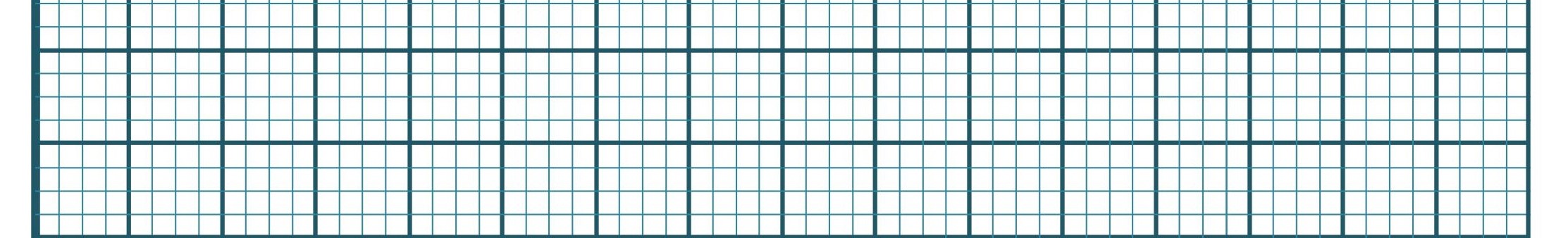 qu quả lê   r  rổ cá
Em hãy nêu cách viết?
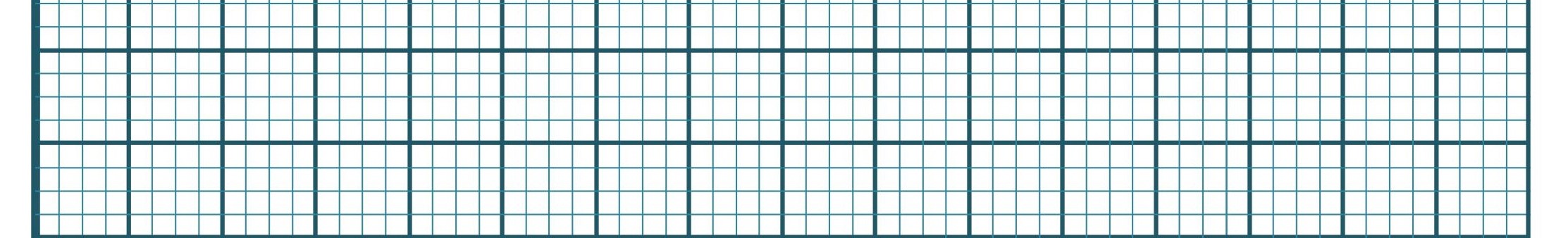 s sẻ   x  xe ca
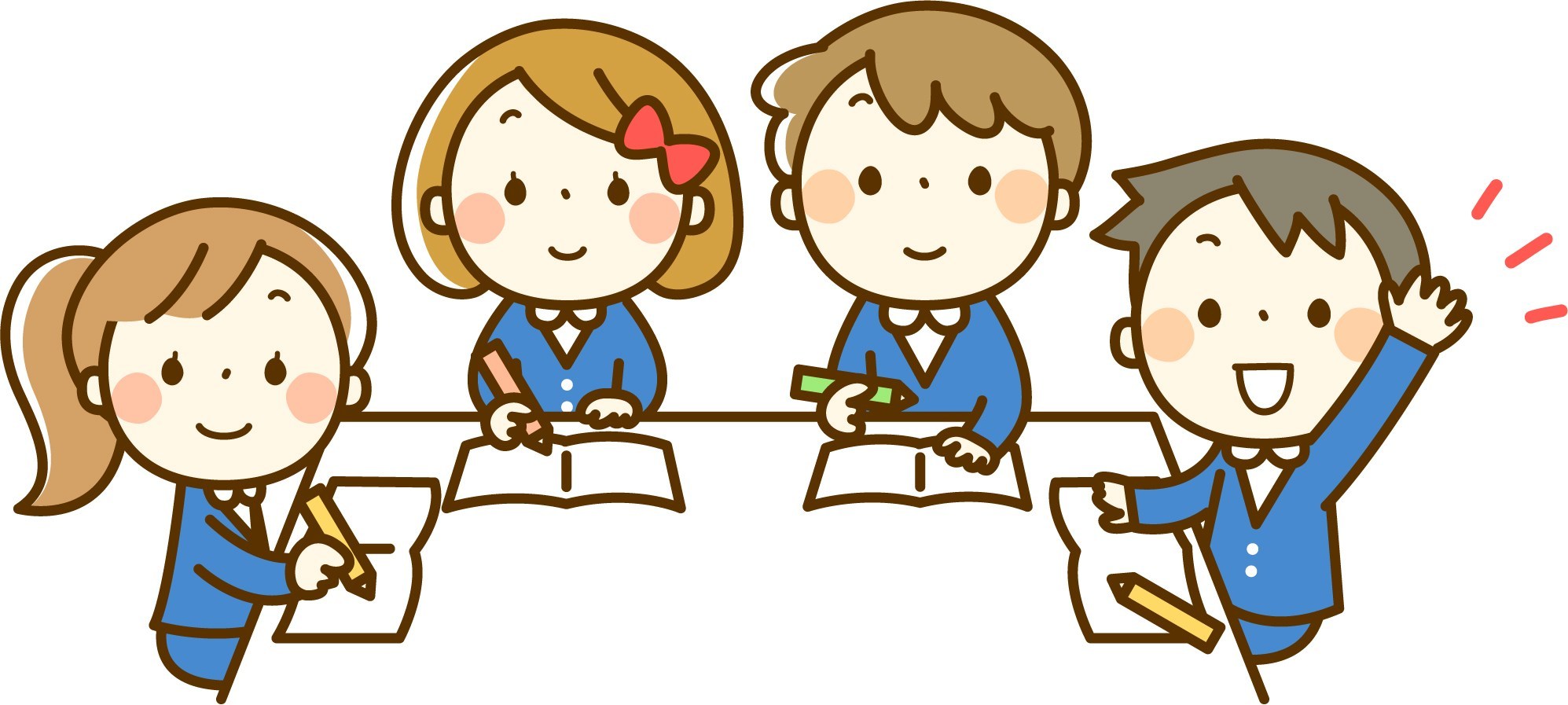 Luyện viết vào vở
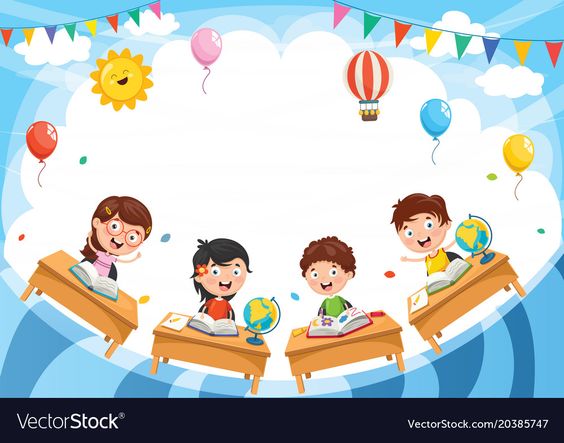 Củng cố Dặn dò
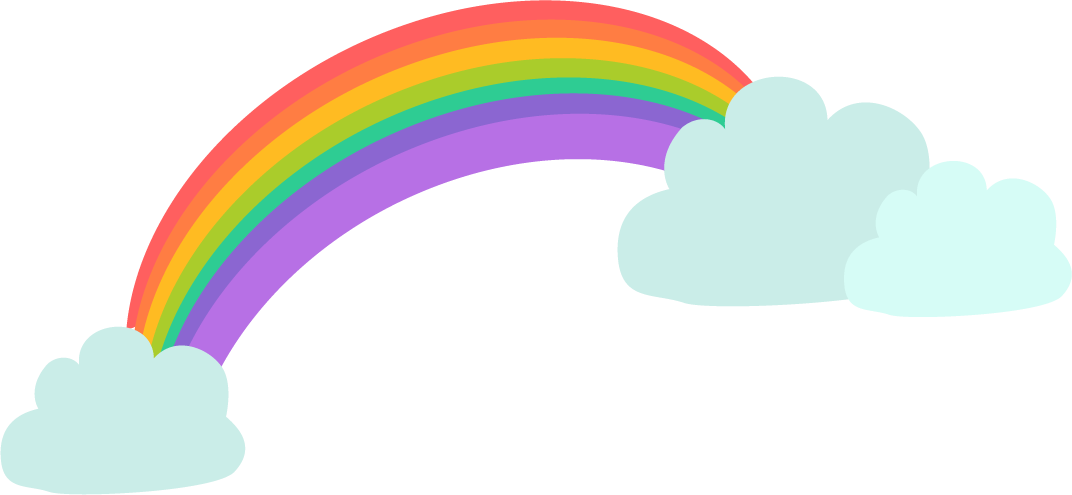 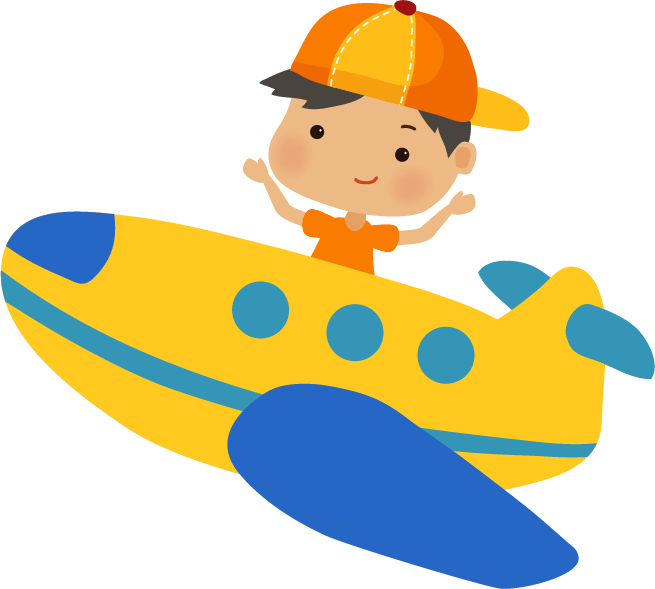 Tạm biệt và 
hẹn gặp lại!
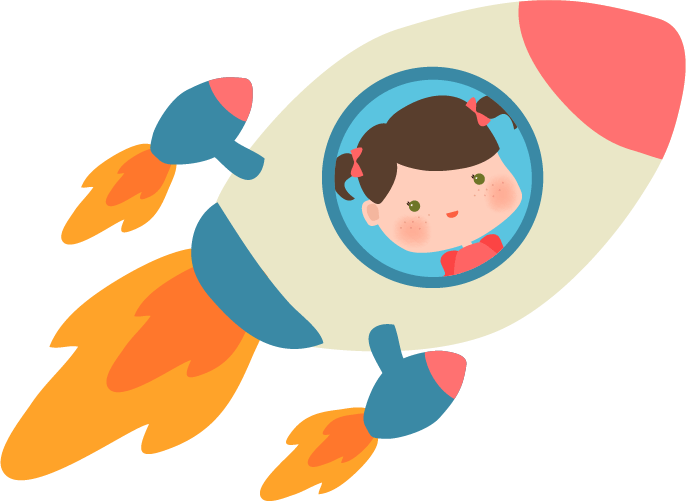 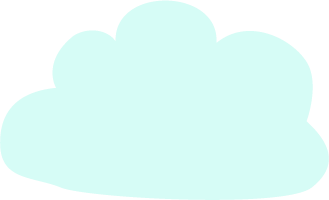 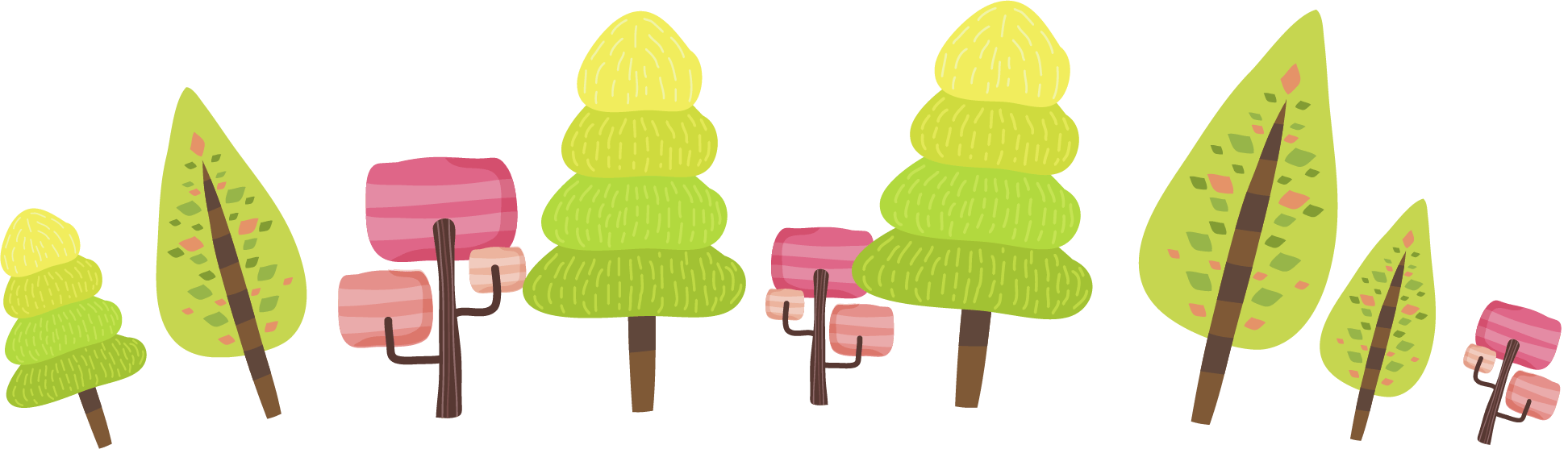 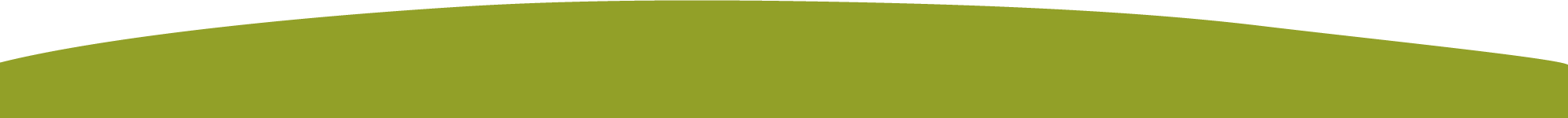